Multi-Party Optimization in
Course Registration, Job Matching, Auctions, Political Redistricting, and Elsewhere

Linus Schrage

linus@lindo.com
www.lindo.com





Original version presented
2022 April 8
Northern Illinois University


Keyword: Allocation, Auction, Congressional apportionment, Core of a game, Course registration, Equilibrium, Equitable, Fair allocation, Incentive compatible, Inheritance, Kidney donor, Matching, Multi-criteria, Multi-party, Nash equilibrium, Nucleolus, Parametric analysis, Pareto optimal, Political redistricting, Prisoners dilemma, Room mates, Shapley value, Stable marriage, Stackelberg game, Traffic,.
Situation:
  Computational methods, optimization in our case,  produce a “solution.”  Usually there are multiple optima. 

In most applications, 
   there are two or more parties 
     who have differing opinions about 



         which solution is best. 

Each have their own objective function.
Can we compute a solution acceptable to all?
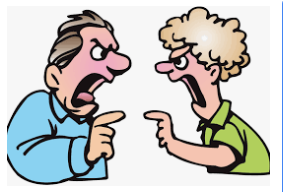 2
Situations/ Applications:
   + Course Registration at a university: 
       who gets a seat in each course with limited number seats?

  + Auctions: Gas pipeline capacity,  Electricity network capacity, 
        Radio spectrum allocation, Oil leases.

  + Traffic flow in a congested network:  1000’s of optimizing travelers,
        Which “shortest” routes should/does Google Maps suggest?

 + Matching of Jobs to Applicants : 
         each March, which of 
         40,000  Med grads gets which of  39,000 (or 41,000) jobs?
                           www.nrmp.org

  +   How to allocate Kidney donors to kidney recipients?

  +   Room-mate matching 1st year at college.
3
Auctions and Other Market Clearing Optimizations

  Market Matching Problems ( So-called “Stable Marriage” problem. Customized Optimization):
    Assigning 
       + Medical Residents to Hospitals, (NRMP, “The Match every March 15)”, 
                                                              National Resident Matching Program)


  High schools in NYC
     ~100,000 students each apply to (a subset of) ~ 300 schools

 Basic inputs:
     Each applicant rates the positions to which applying, say one dozen.
     Each organization ranks the applicants (that are interested).

 Solve a “Stable Marriage” optimization giving a solution in which there is
    no un-matched “couple” that is motivated to “have an affair”. 
    Econ Nobel prize 2012 for Al Roth and Lloyd Shapley**.

 NYC  High schools
   Before switch to “Stable Marriage” method: 
                         63% of students successfully matched. 8.5% switched after the fact.
   After switch to “Stable Marriage” in 2004: 
                         89% of students successfully matched.  6.4% switched after the fact.

                                                          ** Shapley claimed to never have taken an Econ course.
Applications, more:
    
   Allocation of assets: Inheritance,  bankruptcy, 
     Splitting season tickets, water distribution in Brazil: 
          Who gets what and why?

   Level of : Advertising, Production, and Price in a 
           market with multiple suppliers?
         How much oil should Aramco produce this quarter?

  Congressional Representation : 
        Number Seats should be proportional to population.
        How to best round to integer number of representatives?

  Political Redistricting: 
         Which precincts get grouped into a district? 
         All districts should have about same population.
5
Auctions Examples
Electricity Transmission Capacity in a U.S. state:
   Maximize the value of awards, subject to not selling more than capacity on each link.  Interesting feature: a bidder may bid on a combination of lines,  e.g.,  if in series.  Dual/Shadow prices are the clearing prices.

Gas Pipeline capacity auction (Midwestern U.S.) Given pipeline capacity requested over what interval of days,  and amount bid, which bids should be awarded, so as to maximize sales revenue and not exceed daily pipeline capacity.

Gas contract selection under uncertainty at Peoples Gas ( since 1980’s):         
Which gas contracts to buy when,  how much gas to store,  when to draw it out,  in the face of uncertainty(represented by about a various scenarios of possible weather and spot prices).
6
Applications more:
 Sports Scheduling: 
    The parties:  Teams, TV networks, Fans.


    MLB was scheduled “by hand” from 1981 until 2004 
       by the husband/wife team: Henry and Holly Stephenson.

    From 2005 onward, 
        most major sports leagues are scheduled by “off-the-shelf” optimizers.
         Minimize travel costs important in MLB, not so much in NFL.

 Lots of little complications:
    White Sox and Cubs should not have home games at same time. (Why??)

  Political conventions in town, the Pope visits Yankee Stadium, etc.

   Fans vs. League: Maximize league paid attendance.  
                               (Why are sold-out games bad?)
                                  (You want to have lots of almost-sold-out games)

Cincinnati plays at home on opening day.
NFL Scheduling

   32 teams  play 256 games in a 17 week broadcast schedule.


Some  objectives/soft constraints:

     No “Bye” weeks early in the schedule.

            First at home game for each team should be in first or second week.

     Should not be away from home for more than three weeks in a row.

          Opponent spacing ≥ 6 weeks.

     Share market teams should not be home same week, e.g.
            NYJ   NYG
            OAK  SNF

   Travel expenses not important.

     Q:  How much money can you make scheduling the NFL?
                   (Being able to advertise that you schedule X sport league is worth some money, and the league knows this.)
Consumer Choice Models
1) Consumer Choice portion of model:
    Each market segment i has preference
   RP(i,j), for buying product type j. Consumer
    i buys that product j for which: j is offered,
    and i's preference for j is higher than for
    any other offered product, and RP(i,j) > 0.

2) Vendor assortment portion of model:
 Given the set of all possible products a vendor might
 carry, what subset should be carried, taking into account
 the consumer's preferences?
 It costs money to introduce lots of products, so we
 want to offer a product only if profitable to do so.
 Each segment i has a size, NUM(i), the total unit sales 
 to that segment if it buys.
 Specifically, if the vendor carries only product j,
 then the unit sales to segment i will be
    NUM(i) if RP(i,j) > 0, else 0;

! This model takes into account that adding more products may
    help by capturing demand otherwise going to a competitor, but may
    hurt by "cannibalizing" sales of one of our more profitable products;
9
What Features Should a Solution Have? ( Multi-criteria for Multi-criteria):
    Can we satisfy all of (a)-(i) ?

   a)  Pareto optimal: not dominated. 
       No other solution at least as good for all parties, strictly better for some.

   b)  Stable or equilibrium solution:  
       No subset of parties can do better on their own.

   c)  Equitable/Fair  (A gets $6, B gets $6) is more equitable than (A gets $8, B gets $4).

   d)  Incentive compatible: 
       Solution method motivates folks to reveal true preferences, e.g. via their bids.

   e) Monotonic in pie size. If more goodies becomes available, no party does worse.
  
   f)  Unique: not arbitrary, not dependent upon data input order.

   g)  Easy to understand by participants.

   h)  Computationally efficient.

    i) Risk minimizing over many plays.
10
Some Solution concepts:
           Core:  The set of stable solutions. 
                 No sub-coalition can do better by themselves.

           Nucleolus: a particular notable solution in the Core. 
                  Minimizes the 1st worst, 2nd worst… anyone is treated.

           Shapley value: particular solution in Core for equitably sharing cost.

           Nash Equilibrium: a particular notable solution in the Core. 
                 No single party can improve.

           Stackelberg game: 
                One (powerful) party gets to choose which equilibrium is selected.
11
Example: University department, Course Bidding:
   Set of courses available this term:
       Each course c has an upper limit on registration, Cap( c).
   Set of students:
       Each student s has an upper limit on courses, Slim( s).
    
    For each student s and course c:
         PR( s, c) = preference ranking of student s for course c.

  Obvious optimization problem:

Maximize Σs Σc PR( s, c) * z( s, c);     // Maximize achieved preferences;

                    z( s, c) = 0 or 1;               // Either gets the course or not;
 
                    Σs  z( s, c)   ≤ Cap( c);      // Students per course capacity;
                   
                    Σc  z( s, c)   ≤ Slim( s);      //  Courses per student limit;

                     z( s, c1)  + z( s, c2) ≤ 1,   // if c1 and c2 meet at same time;
12
Course Bidding continued:

Maximize Σs Σc PR( s, c) * z( s, c);     // Maximize achieved preferences;

                    z( s, c) = 0 or 1;               // Either gets the course or not;
 
                    Σs  z( s, c)   ≤ Cap( c);        // Students per course capacity;
                   
                    Σc  z( s, c)   ≤ Slim( s);       //  Courses per student limit;

                     z( s, c1)  + z( s, c2) ≤ 1,    // if c1 and c2 meet at same time;

Questions:
      Is this problem hard to solve?                            No, it can be shown to be a Network LP.

      Will students be happy with the solution?

       Will there be many optimal solutions?             Yes.

       Is this a good formulation?
       
       What about multiple sections of same course? Can take only 1.
13
Course Bidding continued, a complication:

     The Administration (another party) does not want to offer a course c
if less than LoLim( c), say 6, students register.  How to extend the model?  
 Define:    y( c) = 1 if we offer the course, else 0.  Model becomes:

Maximize Σs Σc PR( s, c) * z( s, c);

                    z( s, c) = 0 or 1;   y( c) = 0 or 1;
 
                    Σs  z( s, c)   ≤ Cap( c) * y( c);       // Max Students in course ;
 
                    Σs  z( s, c)   ≥ LoLim( c) * y( c);    // Min Students in offered course;
                   
                    Σc  z( s, c)   ≤ Slim( s);                  //  Courses per student limit;

                     z( s, c1)  + z( s, c2) + … ≤ 1,        // if c1, c2, … meet at same time;

Questions:
      Is this problem harder to solve?

      Will the solution be stable? Will students be happy with the solution?
14
Course Bidding continued:
Maximize Σs Σc PR( s, c) * z( s, c);

                    z( s, c) = 0 or 1;   y( c) = 0 or 1;
 
                    Σs  z( s, c)   ≤ Cap( c) * y( c);       // Max Students in course ;
 
                    Σs  z( s, c)   ≥ LoLim( c) * y( c);    // Min Students in course;
                   
                    Σc  z( s, c)   ≤ Slim( s);                  //  Courses per student limit;

                     z( s, c1)  + z( s, c2) ≤ 1,               // if c1 and c2 meet at same time;

      
 Q:   Will an optimal solution to this problem be stable?
  A:   Probably not.
     Suppose LoLim( TasmanHistory) = 2,   and Joe ( & only Joe) really likes it.
     Fred sort of likes TasmanHistory, but slightly prefers Calculus.
     Optimal solution will put both Joe and Fred in TasmanHistory, even
      though there is space in Calculus.
      What will Fred do?
15
Are there Situations Where a Stable Solution is Pareto Optimal?

Yes***,  for the Stable Marriage/ Job Market Clearing Problem
   
 Example preference ordering data:
     M1 prefers  W2  W1  W3
     M2 prefers  W3  W2  W1
     M3 prefers  W1  W3  W2

     W1 prefers  M2  M1  M3
     W2 prefers  M3  M2  M1
     W3 prefers  M1  M3  M2

 Stable solution:
    There is no m and w such that m and w not assigned to each other,
     but m prefers w to his current partner,
     and w prefers m to her current partner.  (Thus, m and w are tempted to elope.)

  Claims: There is always a stable solution.
               There may be multiple stable solutions.

 For our example data, there are three stable solutions:
  1)  M1 <-> W2, M2 <-> W3, M3 <-> W1   (M’s get 1st choice. W badly)
  2)  M1 <-> W1, M2 <-> W2, M3 <-> W3   (Everybody gets 2nd choice)
  3)  M1 <-> W3, M2 <-> W1, M3 <-> W2   (W’s get 1st choice. M badly)
*** The three solutions on the previous slide are stable
 with respect to any given M and W ( e.g., employee and employer,
  or any given school and any given student applicant),

 but they are not stable for both all M’s taken together or 
                                                  all W’s taken together.      Recall:
   
 Example preference ordering data:
     M1 prefers  W2  W1  W3
     M2 prefers  W3  W2  W1
     M3 prefers  W1  W3  W2

     W1 prefers  M2  M1  M3
     W2 prefers  M3  M2  M1
     W3 prefers  M1  M3  M2

 For our example data, there are three stable solutions:
  1)  M1 <-> W2, M2 <-> W3, M3 <-> W1   (The M’s do well. W badly)
  2)  M1 <-> W1, M2 <-> W2, M3 <-> W3   (Everybody gets 2nd choice)
  3)  M1 <-> W3, M2 <-> W1, M3 <-> W2   (The W’s do well. M badly)

     For solution (1) the W’s could go on strike until they get either solution (2) or (3).
This result has been known since at least 411 BC.  See the Greek comedy Lysistrata.
    Prior to 1997, the NRMP used the hospital-favoring solution, but, at the urging/complaints of students/residents/job applicants, then switched to student favoring equilibrium.
Are there situations where there is no Stable solution?

Yes.  
    Roommates Problem – since 1967, Wylbur Hall-Stanford, also HBS.

  There may, but need not, be a stable solution to the Roommate Matching Problem.

   Negative Example: 4 people to be paired into two rooms :  
     A prefers  B to C to D
     B prefers  C to A to D
     C prefers  A to B to D
     D prefers  A to B to C

  There are three possible matchings, none are stable.

   E.g., if match (A with B) and (C with D),

            then B prefers C to A and C prefers B to D, 
 
                so B and C run off together,  etc.
Are there situations where all Stable solutions are not Pareto Optimal?

Yes:  Simplest example is
     a) Prisoners Dilemma:

                    Player A reward
                Cooperate | Go-It-Alone
               ------------------------      
               |   \  6   |    \  9   |
          Coop |    \     |     \     |
 Player        |  6  \    |   1  \    |
    B          ------------------------      
 reward        |   \  1   |    \  2   |
       GoAlone |    \     |     \     |
               |  9  \    |   2  \    |
               ------------------------
     Only stable solution ( 2, 2), is the worst overall. 
     Best solution overall (6, 6) is unstable.

    b) User chosen/optimal routes in a congested network may not be
        Pareto optimal.  So-called Braess Paradox.

            Dilemma for Google Maps, TomTom, and Garmin.
         Should they suggest shortest routes, or System Optimal routes?
Liberals vs Conservatives  and the Prisoner’s Dilemma

Poundstone (1992) suggests that the Prisoner’s Dilemma provides the simplest distinction between Liberals and Conservatives.

    Conservatives are pessimistic and 
          believe going alone is the best/safest approach.
    Liberals are optimistic and
         believe that cooperation is the best/most rewarding approach.
20
Stable solutions not Pareto Optimal?
Travel time (TT) on a Congested Network
B
TT = 10*FLO
TT = 50 + FLO
6
6
D
A
TT = 10 + FLO
Pareto Optimum(not stable)
C
TT = 10*FLO
TT = 50 + FLO
B
6(000) people want to get from A to D.
3 @ 53
3 @ 30
D
0 @  10
A
User Optimum(stable, not Pareto)
3 @ 30
3 @ 53
C
B
2 @ 52
4 @ 40
Total delay= 6*83 = 498
D
2 @  12
A
4 @ 40
2 @ 52
C
This is an example of the Braess Paradox.
Total delay= 6*92 = 552
Stability/Equilibrium Conditions Usually not Hard to Write.
        Job Clearing Market/Stable Marriage Problem:

      MPREF( i, j) = preference order of man i for woman j,  (1 is better than 9)
     WPREF( i, j) = preference order of woman j for man i.  (1 is better than 9)

! Z( i, j) = 1 if man i is assigned to woman j;
! Each man i must be assigned to some woman j;
  @FOR( MAN( i):
   [ASGM] @SUM( WOMAN( j): Z( i, j)) = 1; );

! Each woman j must be assigned to some man j;
  @FOR( WOMAN( j):
   [ASGW] @SUM( MAN( i): Z( i, j)) = 1; );

! Stability conditions: 
   Either
    man i and woman j are matched ( Z( i, j) = 1), or
    man i got a woman k he  prefers to j, or
    woman j got a man k she prefers to i; 
 @FOR( MXW( i, j) :
     Z( i, j)
   + @SUM( WOMAN( k)| MPREF( i, k) #LT# MPREF( i, j): Z( i, k))
   + @SUM(   MAN( k)| WPREF( k, j) #LT# WPREF( i, j): Z( k, j)) >= 1 );
22
Incentive Compatibility: Getting Players to Reveal True Preferences.

Many colleges use rank order voting to assign courses. 
Challenge:  If students know course X is hard to get into, 
          they may dishonestly rank X as most preferred, even
          though they more prefer some other easy-to-get-into course.

  Example**: Course capacity is 2  (it is a small college).   
  Each of 3 students can get <= 2 courses. 
True preferences for courses: X, Y, & Z.  Notice: X is oversubscribed.
        1st  2nd    |  Opt Soln 1T  |   Opt Soln 2T
 Andy    X    Y     |  Andy   X  Y  |   Andy   X  Y 
 Barb    Y    X     |  Barb   Y  X  |   Barb   Y 
 Chad    Z    X     |  Chad   Z     |   Chad   Z  X

Strategic bidding by Barb and Chad
        1st  2nd    | ’Opt’ Soln 1S |  ‘Opt’ Soln 2S
 Andy    X    Y     |  Andy      Y  |   Andy   X   Y 
 Barb    X    Y     |  Barb   X  Y  |   Barb   X   Y     
 Chad    X    Z     |  Chad   X  Z  |   Chad       Z   

In Soln1S, not everyone gets their true 1st choice.    Can you fix it?
   **Example motivated by discussion with student Andrew Yang.
23
Incentive Compatibility: Getting Players to Reveal True Values.

    Well known example,  Vickrey sealed bid 2nd Price auction.
Bidders need only a single item. 
 Winner pays bid of highest unsuccessful bid.

Buyer’s have no incentive to bid other than their true value, so-called reservation price (RP).

The famous German writer Goethe sold a manuscript In 1797, using a sealed-bid, second-price auction. (Moldovanu and Tietzel (1998).

Facebook has sold ad space using an extension of Vickrey auction due to Clarke (1971) and Groves (1973).

Complications: i) Vickrey auction is not incentive compatible for seller, who is motivated to submit a “shill” bid.
   ii) Bidders can collude to lower price paid, or
   iii) If Bidder A knows competitor’s bid = $100, then A can bid $99 to make competitor pay more.  (This happened to Goethe.)
24
Incentive Compatibility: Getting Players to Reveal True Values.

    Earliest example?
    In 1429, Denmark charged a one-price per ship toll on ships  through the Øresund Strait separating Denmark from Sweden.
 
     In 1567 the toll was changed from essentially a per-ship toll to a toll that was about 1.5% of the value of the cargo on the ship, see Haan(2012). 

      To encourage/incentivize ship captains to 
 accurately estimate the value of their ship's cargo, 
      Denmark stipulated that it had the 
right to buy the ship's cargo at the price given by the captain. 

      This gave a strong incentive to the captain to not severely understate the value of the cargo.
25
Is it Easy to Get a Pareto Optimal Solution?

   Method WS:  Maximize a strictly positively Weighted Sum of the
             individual utilities (objectives).  Point will be Pareto optimal.

   Q: Will WS always get all Pareto optimal solutions?   A:    No.
9





4


1

0
A




                  B


                                           C
There is no set of weights
 W1 and W2 that will choose point B, although B is a
Pareto Optimal point.
Utility

 of

Party 2

(More is better)
0       1             4                      9
26
Utility of Party 1
Is it Easy to Get a Pareto Optimal Solution?

   Method: Constrain All But 1 (CAB1):  
     Maximize U(1),     subject to U( j) ≥ Targ( j)  for j > 1;

   Q: Will CAB1  get all Pareto optimal solutions?   A:    Yes,
          but may also produce non Pareto points such as D below.
9





4


1

0
A

    D


                  B


                                          C
We must try a large number of appropriately chosen Targ( j).
Targ( 2) = 6 may produce point D;
Utility

 of

Party 2

(More is better)
0       1             4                      9
27
Utility of Party 1
Equitable Solution, How to Define and Get?

Suppose all Parties Deserve to be “Treated Equally.”

E.g., Course Registration.
  Measure of satisfaction for a student is 
    R( s) = value of schedule received by student/bidder s.

Unordered Lexico Min/Nucleolus Approach:
   1) Maximize the Minimum R( s),
   2) Given (1), Maximize second smallest R( s) ,
   3) Given (1) & (2), Maximize the third smallest R( s), etc.

+ Solution will be Pareto optimal & as Equitable as possible.
-  If there are n parties, may require n successive solves.
28
Equitable Solution Example: Inheritance Allocation
    Parties receiving the allocations, and their 
bid value for each of 6 objects to allocate;

  party =  Tom    Dick   Harry  Joan;
  value =
  !Photos;  21     14     23     10
  !Silver;  18     13     10     13
  !Tables;  26     10     20     31
  !Books;   12     39      5     23
  !HiFi;    15     17     40     14 
  !Misc;     8      7      2      9;
 Notice:  
       Each party/person has same number of bidding points, 100.
   
   Tom really would like to get the Tables, 
   Dick really likes the Books,
   Harry wants the HiFi, and 
   Joan (as well as Tom) also wants the Tables.
      If all parties had identical valuations, then average that 
   each would get would = 25.

Can we do better?
29
Example: Inheritance Allocation
    Parties & bid value for each of 6 objects to allocate;

  party =  TOM   DICK  HARRY   JOAN;
  value =
  !Photos;  21     14     23     10
  !Silver;  18     13     10     13
  !Tables;  26     10     20     31
  !Books;   12     39      5     23
  !HiFi;    15     17     40     14 
  !Misc;     8      7      2      9;


A Lexico MaxMin Allocation:
           TOM   DICK  HARRY   JOAN
   PHOTOS    1      0      0      0 
   SILVER    1      0      0      0 
   TABLES    0      0      0      1 
   BOOKS_    0      1      0      0 
   HIFI__    0      0      1      0 
   MISC__    0      0      0      1 
   Total    39     39     40     40
30
Equitable Solution, How to Define and Get?

You can get approximately the same solution as the Lexico Min solution by assigning a utility function to each party:
    U( R( s))  = utility of reward R( s) to party s.
where
   U( ) is : 
     Monotonically increasing (more is better), 
     Concave ( additional $ is not as valuable as previous).

    Typical choice is Power utility, for specified parameter g:
              U( R) = ( R^g) -1)/ g
      As g approaches 0, it approaches
              U( R)  = log( R).

    Strictly concave if g < 1;
31
Monotonic in Pie Size ( The Alabama Paradox)
 Loosely: If more goodies becomes available, no party does worse. 

In U.S. Congress, M seats total are allocated among the states. M was increased regularly after each census until 1910, when it was fixed at 435. The number seats assigned each state should be proportional to the state's population "as close as possible," given that seats assigned must be an integer.
      The problem is a "simple" integer program. Given M and f(s):
             Optimize  Σs U( M*f (s), Seats(s))
                 subject to
                   Σs Seats(s) = M;
                   Seats( s) = integer, >= 1;

What objective function U( ) should be used? 

   Just after the 1880 census, under the rule/objective/U then used**, 
it was discovered that  Alabama would get 8 seats if M = 299 
                                                       but only 7 seats if M = 300.

 Which objectives U avoid the Alabama paradox?
 Can you both avoid the Alabama paradox and satisfy the Equitable feature? 

** Hamilton’s method, - which had replaced the previous Jefferson’s method. Huntington-Hill method replaced Jefferson in 1941.
32
References:

Bueno de Mesquita, E. (2016), Political Economy for Public Policy, Princeton University Press.

Braess, D. (1968), “Uber ein Paradoxon aus der Verkehplanung”,
Unternehmensforschung, vol. 12, pp. 258-268.

Clarke, E. (1971). "Multipart Pricing of Public Goods," Public Choice, 11 (1): 17–33.

Groves, T. (1973). "Incentives in Teams," Econometrica. 41 (4): 617–631.

Haan, M., Heijnen P., Schoonbeek L. and L. Toolsema(2012) “Sound Taxation? On the Use of Self-Declared Value.” European Economic Review, vol. 56, no. 2, pp. 205–215.
 
Luss, H.(1999), “On Equitable Resource Allocation Problems: A Lexicographic Minimax Approach,“ Operations Research, vol 47, no. 3, pp.361-378.
33
References:

Marchi, E. and  and J. Oviedo (1992), "Lexicographic optimality in the multiple objective linear programming: The nucleolar solution,"
European Journal of Operational Research, 57, 355-359.

Marler, R.T. and J.S. Arora (2004), "Survey of multi-objective optimization methods for engineering,“  Structural and Multidisciplinary Optimization, Springer, 26, 369–395.

Maschler, M., B. Peleg, and L. S. Shapley (1979), "Geometric Properties of the Kernel, Nucleolus, and Related Solution Concepts", Mathematics of Operations Research, vol. 4, No. 4, pp. 303-338.

Moldovanu, B, and M. Tietzel (1998). "Goethe's Second-Price Auction," Journal of Political Economy. 106 (4): 854–859.

Poundstone, W. (1992), Prisoner's Dilemma, Random House, NY.
34
References:

Roth, A.E. (2003), "The Origins, History, and Design of the Resident Match," JAMA, 289(7):909-912.

Serafini, P. (1996), "Scheduling Jobs on Several Machines with the Job Splitting Property", Operations Research, vol. 44, no. 4, pp. 617-628.

Vickrey, W. (1961), “Counterspeculation, Auctions, and Competitive Sealed Tenders”,  Journal of  Finance, vol. 16, no. 1(March), pp. 8-37.
35